Муниципальное бюджетное дошкольное образовательное учреждение 
детский сад  № 3
Адаптация ребенка 
к детскому саду
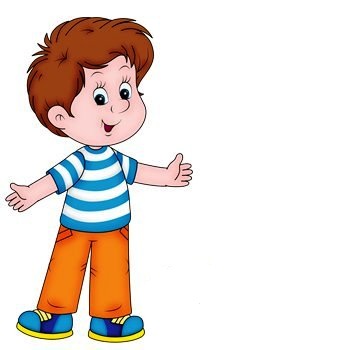 Подготовила: 
Болотова Наталья Петровна
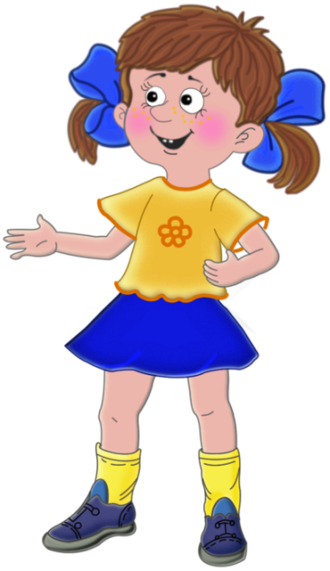 Адаптация
- это приспособление организма к новой обстановке, а для ребенка детский садик несомненно является новым, еще неизвестным пространством, с новым окружением и новыми отношениями.
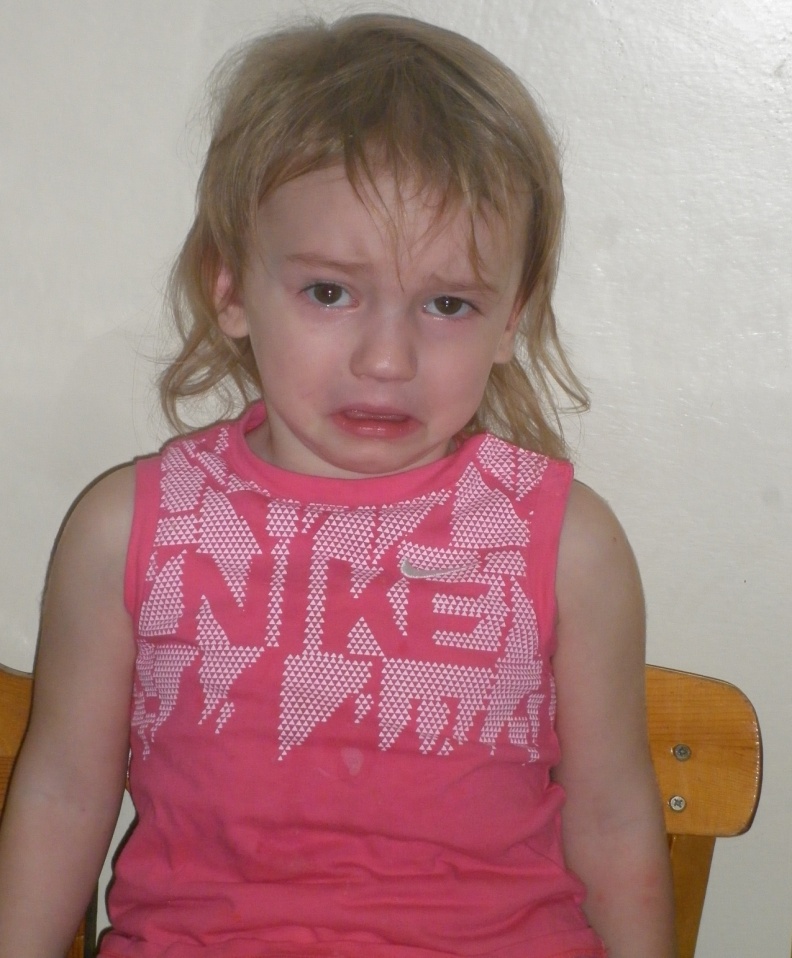 Цель адаптации : создать благоприятные условия социальной адаптации ребенка к условиям дошкольного учреждения.  Задача: разработать комплекс мер по повышению адаптационных возможностей детей раннего возраста. Основой для хорошей адаптации служат благоприятные условия, соблюдение режима  дня, доброжелательные  взаимоотношения, гигиенические навыки, чистота, свежий воздух  и многое другое.
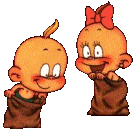 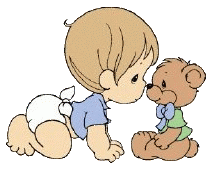 Степени адаптации
ЛЕГКАЯ СТЕПЕНЬ АДАПТАЦИИ
сдвиги нормализуются в течение 10—15 дней, ребенок
прибавляет в весе, адекватно ведет себя 
в коллективе, болеет не чаще обычного;
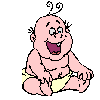 СРЕДНЯЯ СТЕПЕНЬ АДАПТАЦИИ
сдвиги нормализуются в течение месяца, при этом ребенок на короткое время теряет  в   весе, может наступить заболевание длительностью 5—7 дней, есть признаки психического стресса;
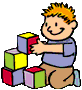 ТЯЖЁЛАЯ СТЕПЕНЬ АДАПТАЦИИ
     длится от 2 до 6 месяцев, ребенок часто болеет,
     ребёнок трудно  преодолевает адаптационные
     процессы, теряет уже имеющиеся навыки, может
     наступить как физическое, так и психическое
     истощение организма.
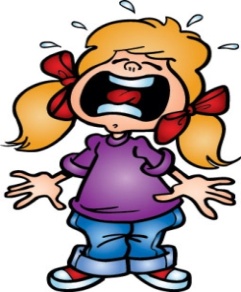 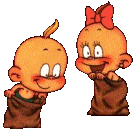 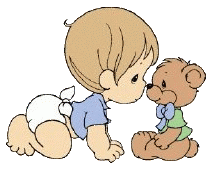 Возраст
Факторы  от которых зависит течение адаптационного периода
Состояние здоровья
Умение общаться со взрослыми и сверстниками
Сформированность предметной
      и игровой деятельности
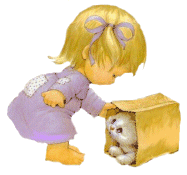 Приближённость домашнего режима к режиму детского сада
Основные факторы поведенческой адаптации:
1.Эмоциональное состояние;
2.Коммуникабельность;
3.Послеполуденный сон;
4.Аппетит.
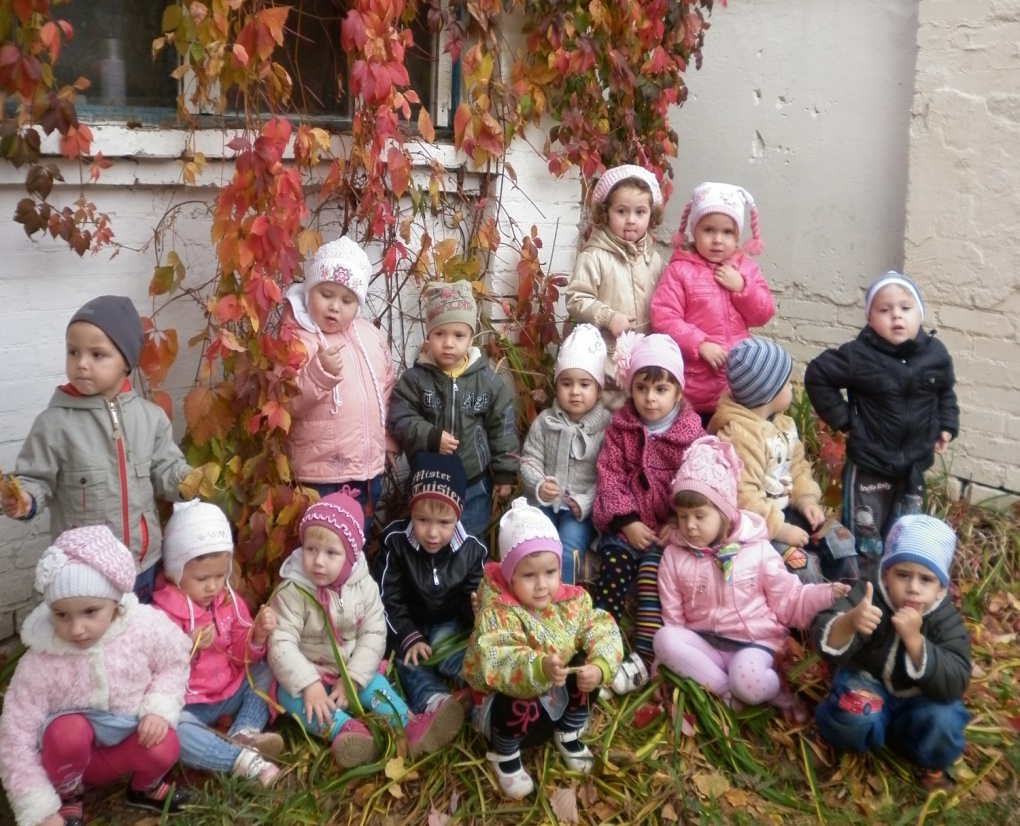 Определение поведенческой реакции в соответствии с оценкой факторов адаптации1.Эмоциональное  состояние
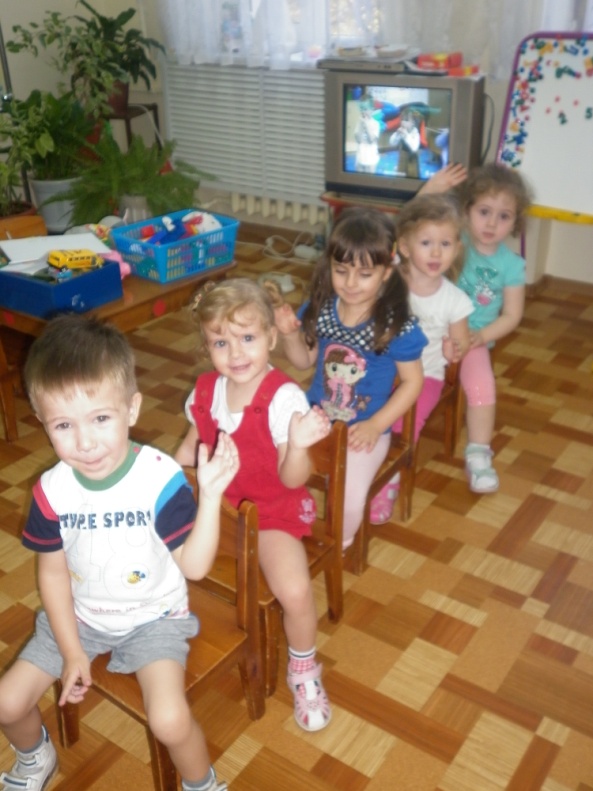 -весел, жизнерадостен, подвижен, активен
-улыбается, настроение хорошее, спокоен
-иногда задумчив, замкнут
-легкая плаксивость, хныканье
Плачет за компанию, плачь приступообразный
-сильный, профилактический плач, подавленное настроение.
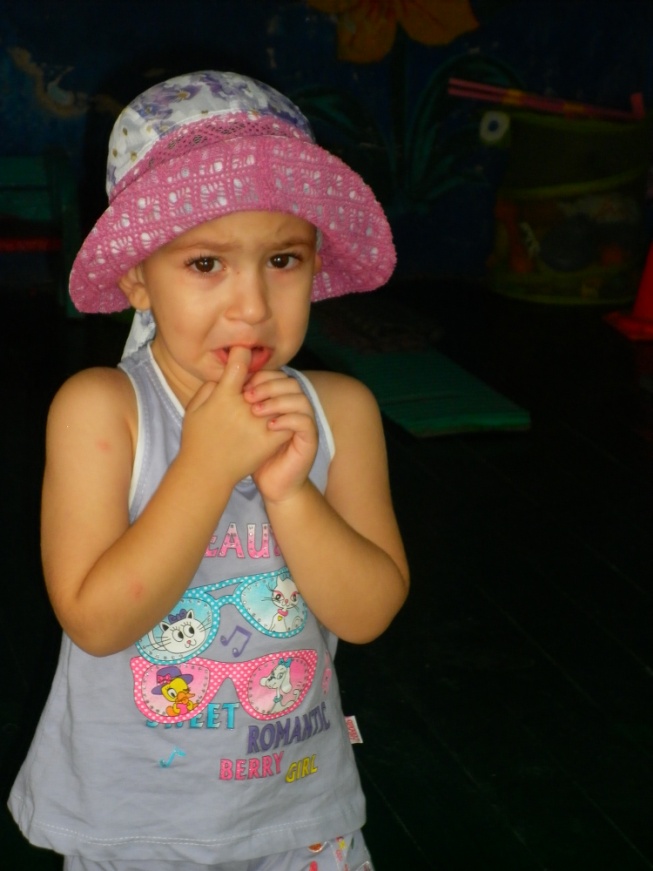 2.Социальные контакты ребенка
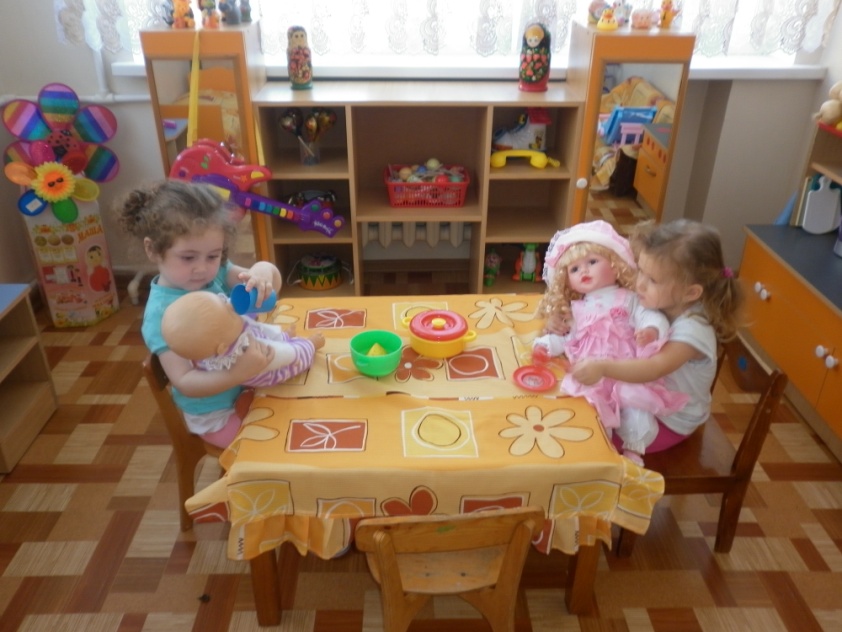 -много друзей, охотно играет с детьми
-сдержан, просится на руки; неохотно играет с детьми
-безразличен к играм, отстранен, замкнут
-невесел, с детьми не контактирует, даже если вовлечен в игру
-проявляет тревогу. Бросает начатые игры
-недружелюбен, агрессивен, мешает детям играть.
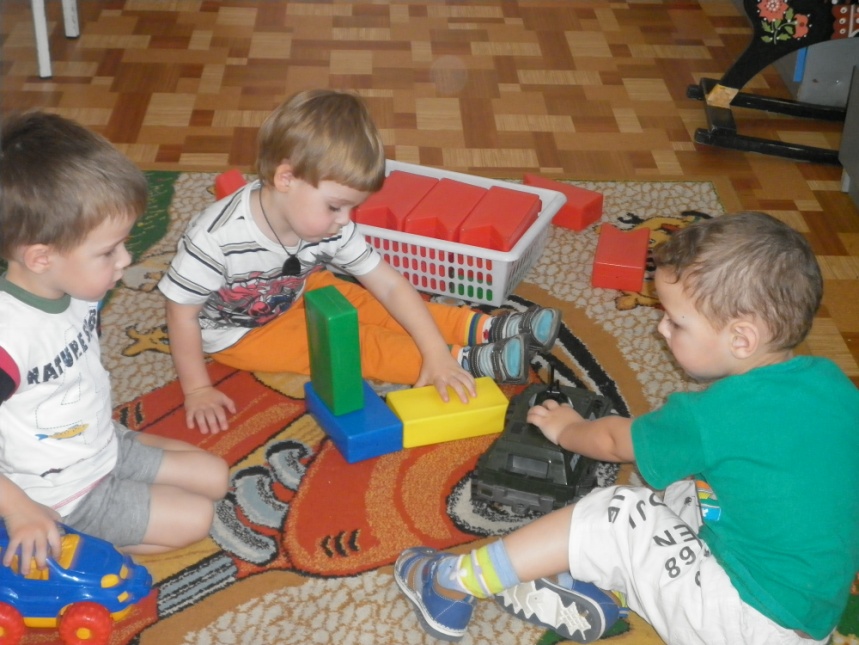 3. Сон ребенка
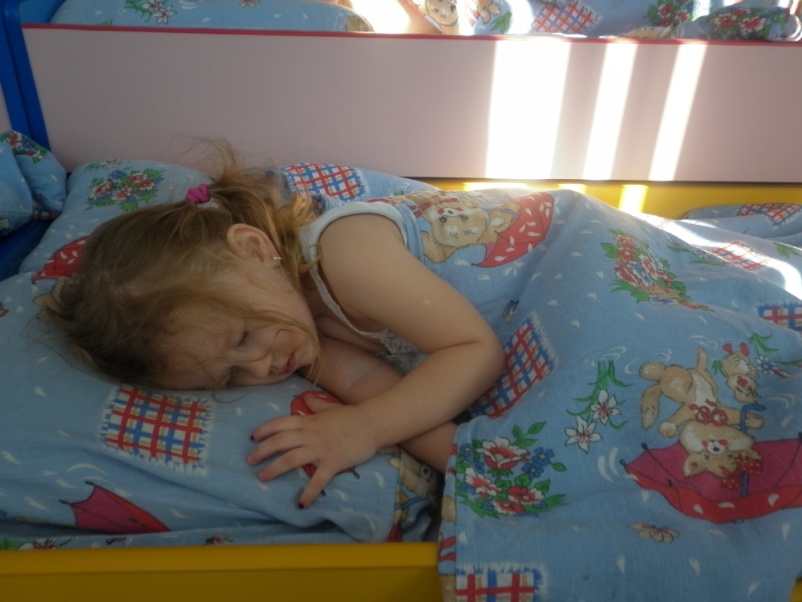 -сон спокойный, глубокий, засыпает быстро
-сон спокойный
-засыпает не скоро, спит спокойно, не долго
-засыпает с хныканьем, тревожен во сне
-засыпает с плачем,  долго, беспокоен во сне
-отсутствие сна, плач.
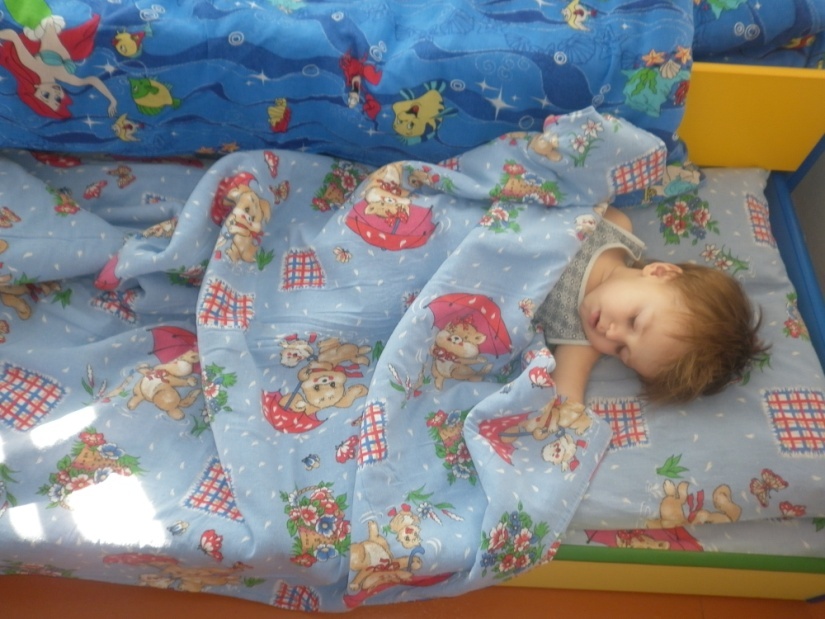 4. Аппетит ребенка
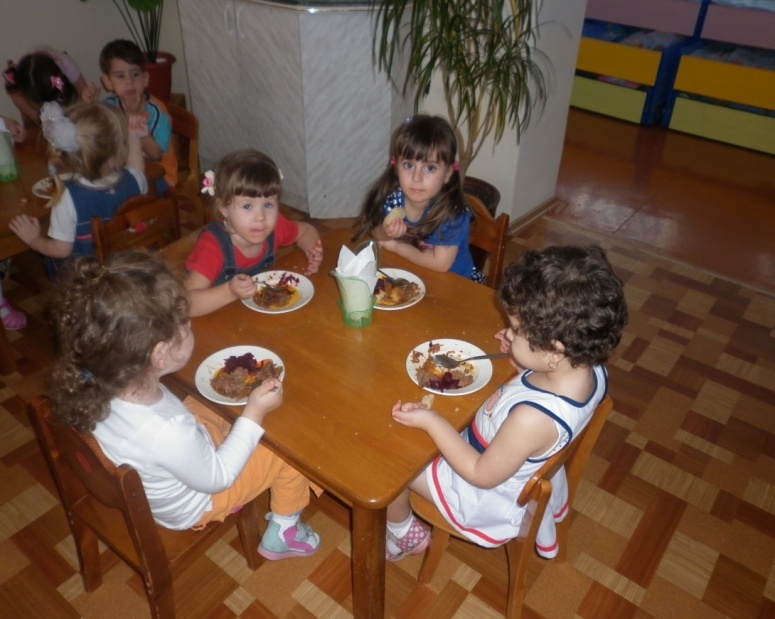 -очень хороший аппетит, съедает все с удовольствием
-нормальный аппетит, ест до насыщения
-аппетит выборочный, но насыщенный
-отвергает некоторые блюда, капризничает
-ест долго неохотно, приходится следить за тем, чтобы ел
-отвращение к еде, кормление мучительно.
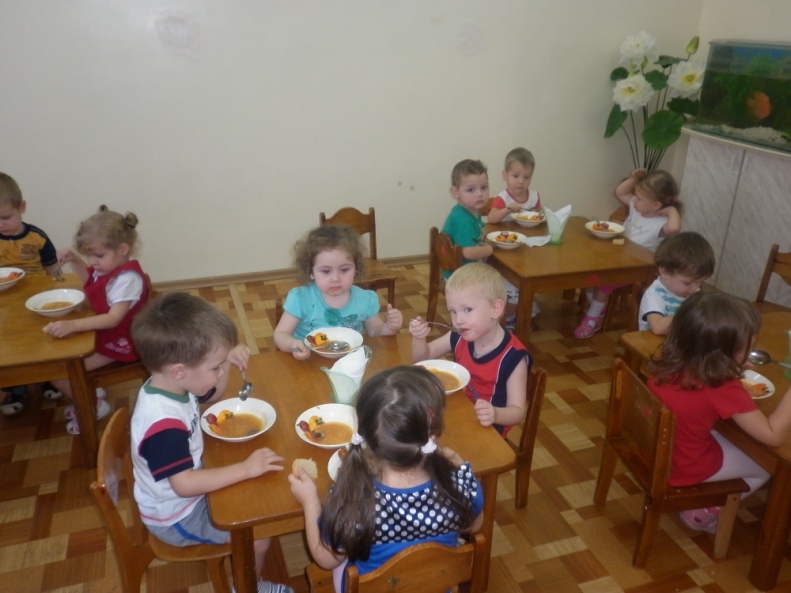 С поступлением ребенка в дошкольное учреждение в его жизни происходитмножество изменений:
строгий режим дня,
отсутствие родителей в течение девяти и более часов,
новые требования к поведению, 
постоянный контакт со сверстниками,
новое помещение, таящее в себе много неизвестного, а значит, и опасного,
другой стиль общения.
Все эти изменения обрушиваются на ребенка одновременно, создавая для него
стрессовую ситуацию
которая без специальной организации
может привести
к невротическим реакциям,
таким, как
капризы,
страхи,
отказ от еды,
частые болезни 
и т.д.
Ребенок должен приспособиться к новым условиям, т.е.
Адаптироваться
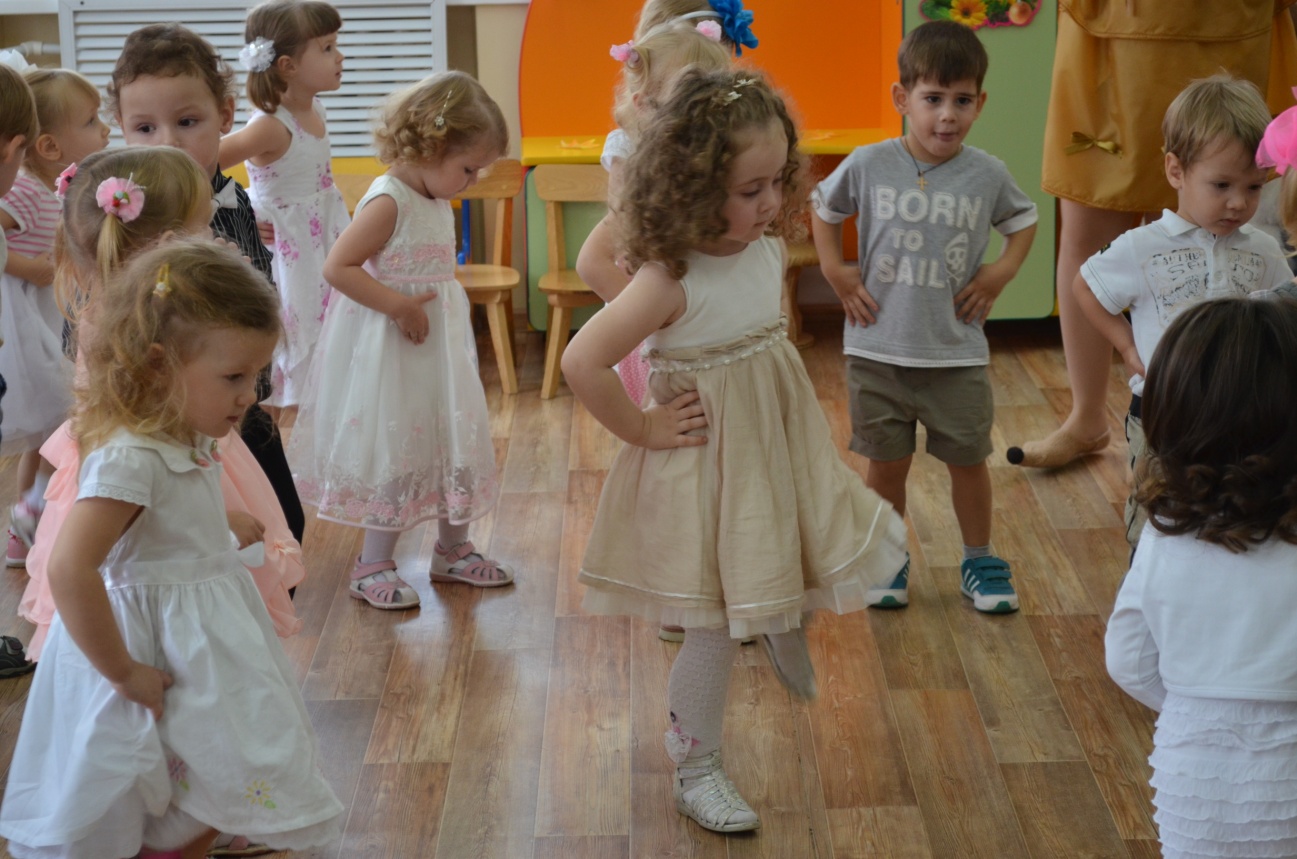 Работа по адаптации строится 
по 2 направлениям
С 
родителями
С воспитанниками
Работа с родителями:
Консультации на темы: «Ваш ребенок идет в детский сад!», «Адаптация ребенка в детском саду», «Упрямство – что же делать?», «Учим ребенка общаться!»
Анкеты, которые заполняются родителями, а затем анализируются педагогами;
папка-передвижка "Готовим малыша в детский сад. (Как обеспечить привыкание ребенка к новым условиям" с практическими рекомендациями для родителей, чьи дети впервые поступают в детский сад.);
информационные листы-памятки с кратким материалом "Адаптация. Что это такое?" и "Рекомендации по подготовке ребенка к детскому саду", которые родители могут взять с собой;
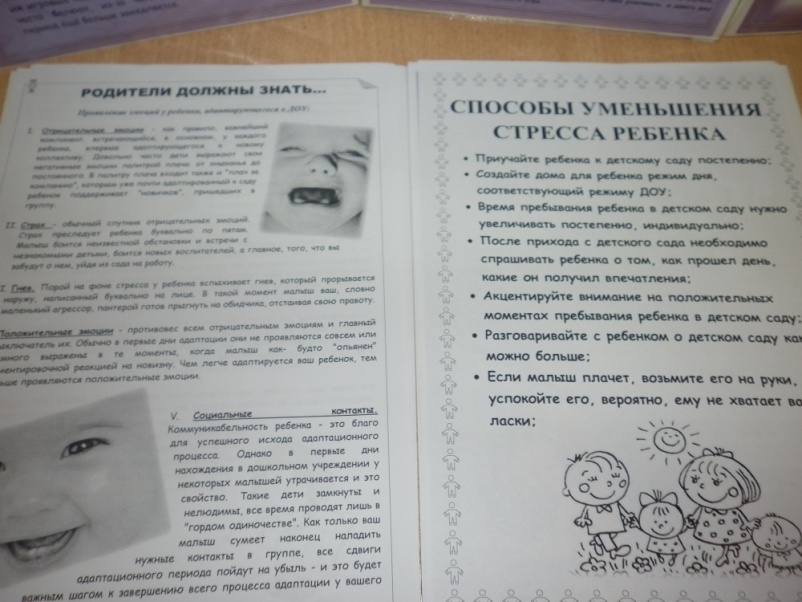 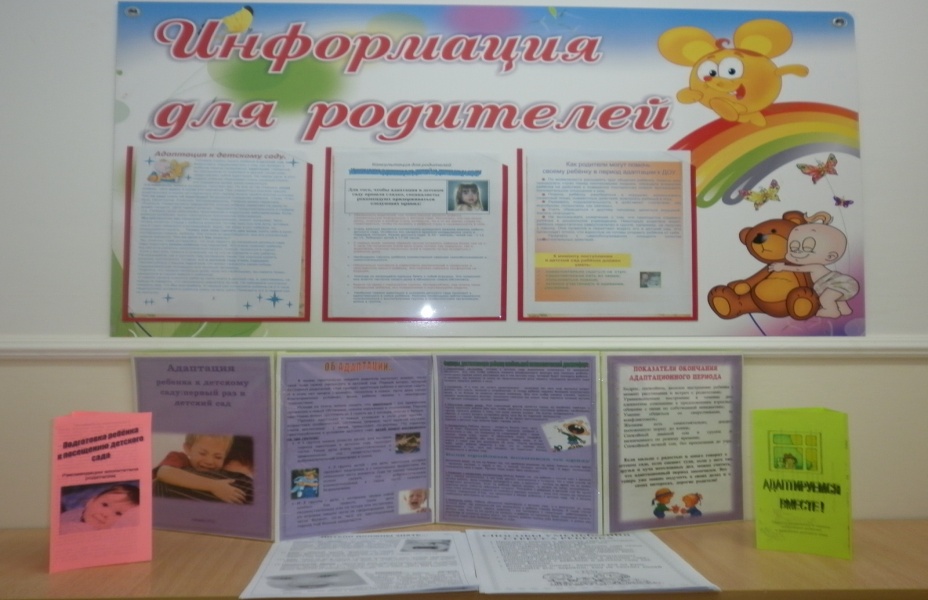 Общая задача воспитателей и родителей – помочь ребенку по возможности безболезненно войти в жизнь детского сада.
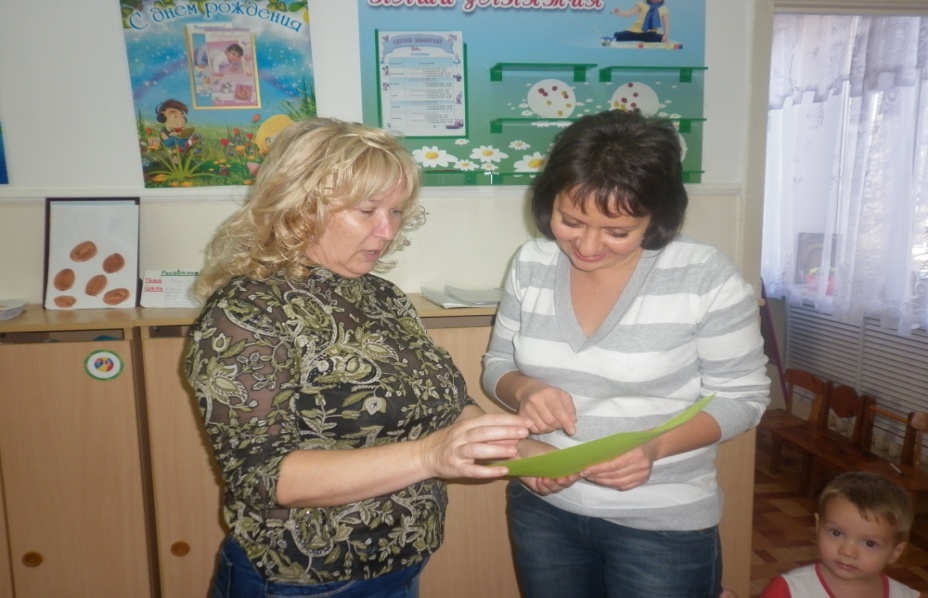 Работа с воспитанниками
Основные задачи занятий с детьми:
помочь детям раннего возраста преодолеть стрессовые состояния в адаптационный период к детскому саду.
Создать положительный эмоциональный настрой в группе,
Снизить импульсивность, излишнюю двигательную активность, тревогу, агрессию,
Развивать игровые навыки, стремление сопереживать, помогать, поддерживать друг друга.
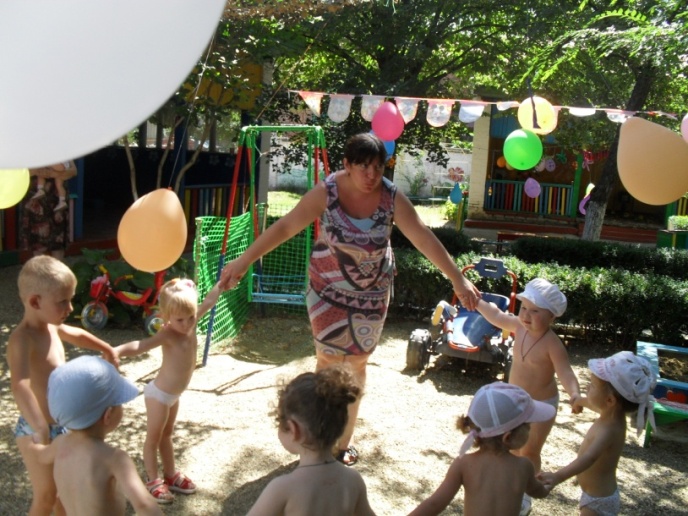 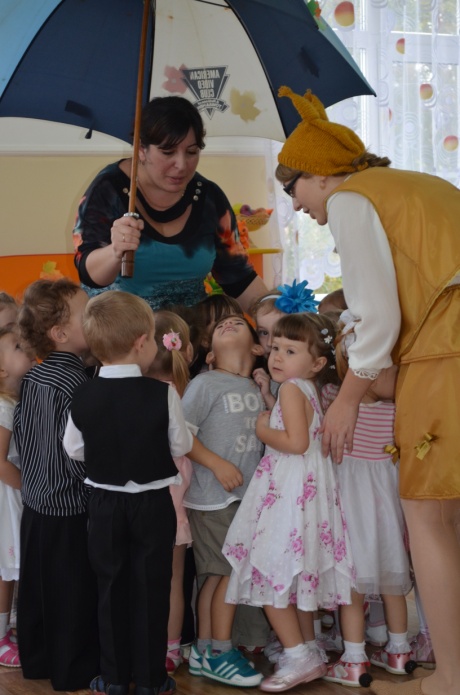 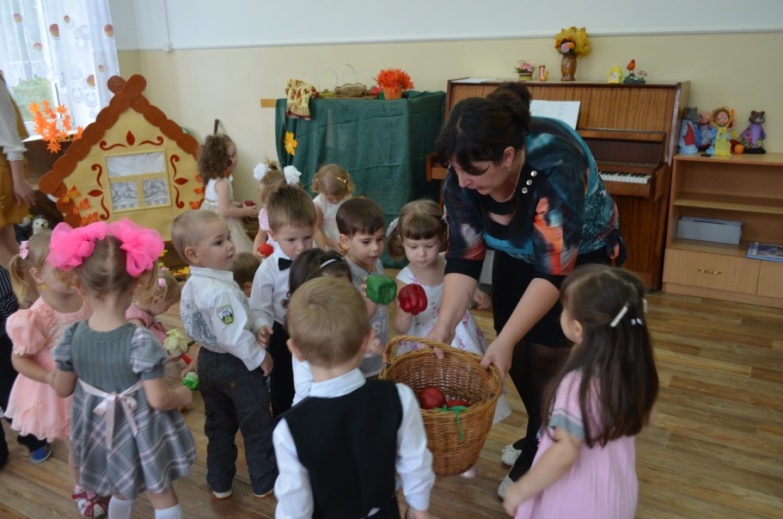 СПАСИБО ЗА ВНИМАНИЕ!!!